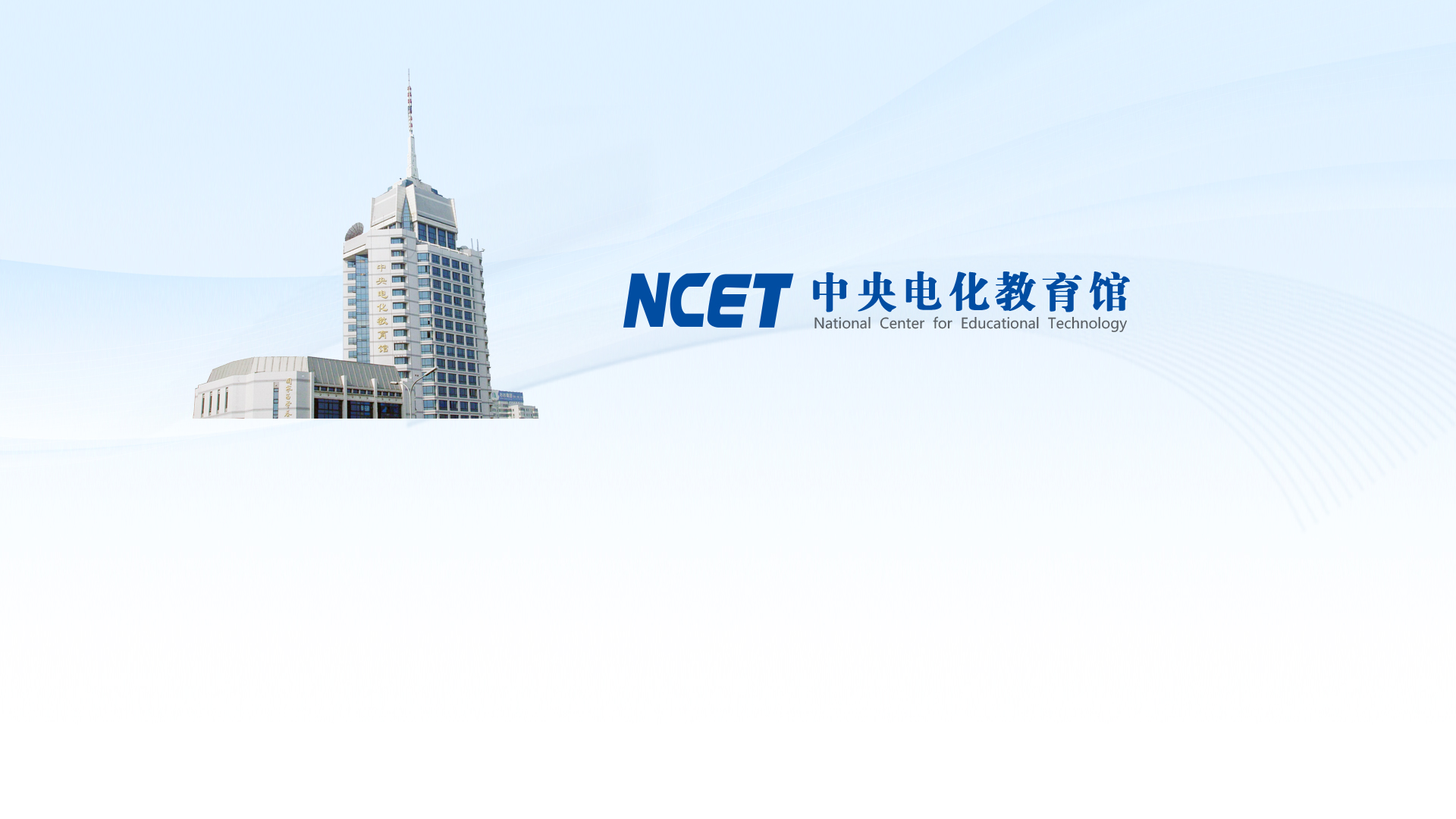 全国中小学电脑制作活动
中央电化教育馆 项目部
2019.12.19
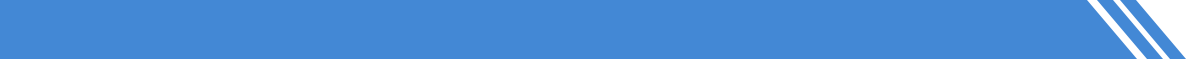 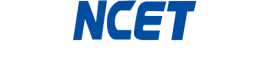 目录
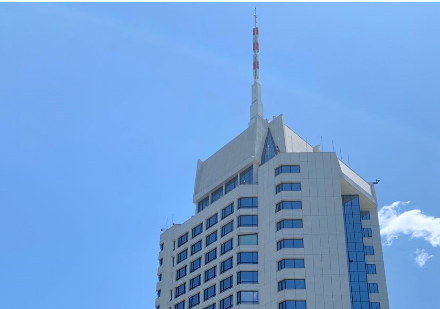 活动介绍
指南解读
活动注意事项
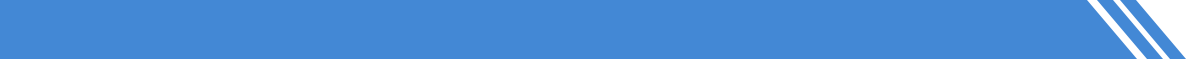 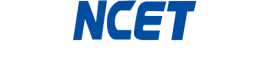 目录
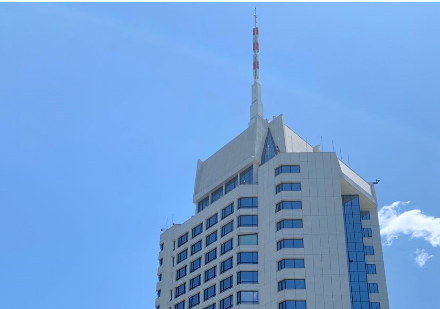 活动介绍
指南解读
活动注意事项
活动介绍
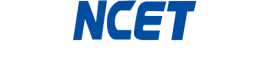 电脑活动、伴我成长！
电脑活动
探索创新、成就梦想！
电脑活动
2000-2019
20年20届、初心不改！
2020、新时代、新精彩！
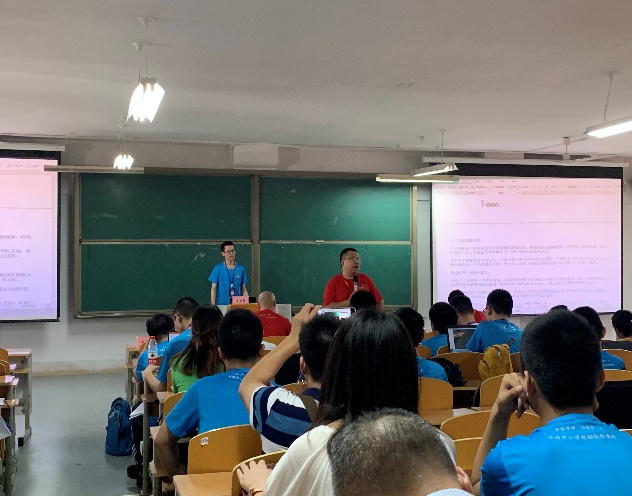 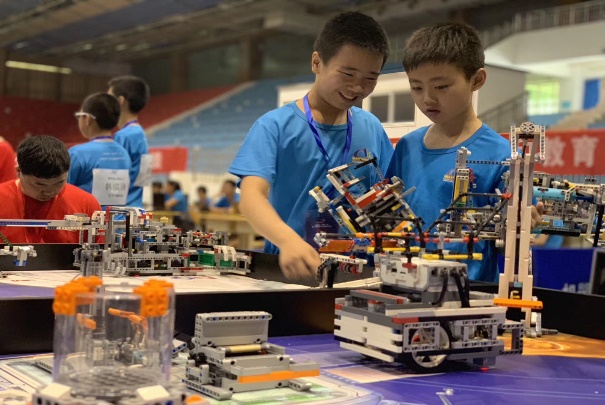 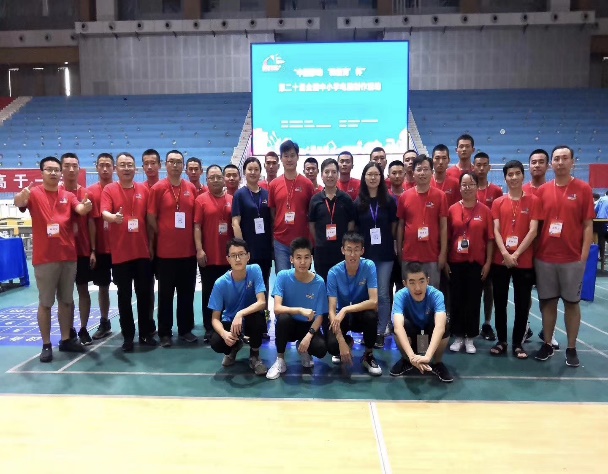 中央电化教育馆
活动介绍
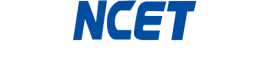 品牌赛事活动
师生信息素养提升实践活动
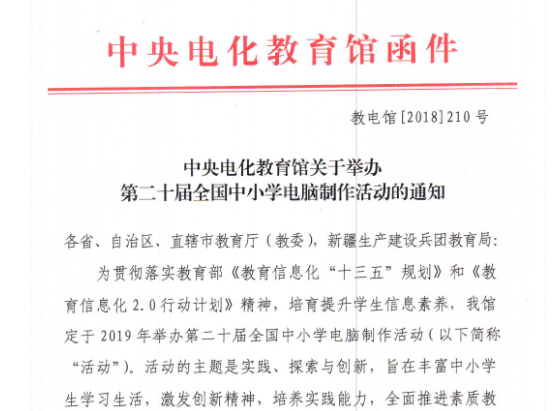 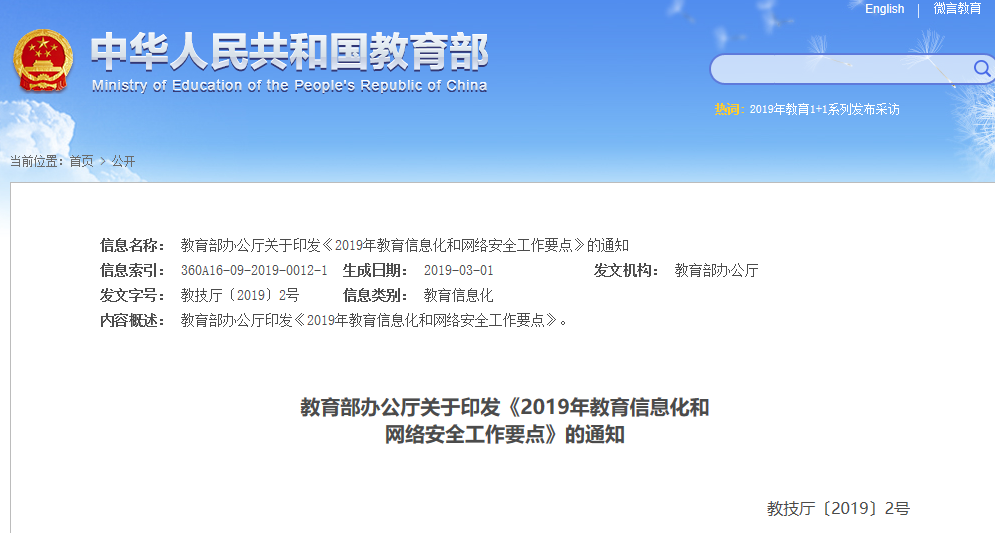 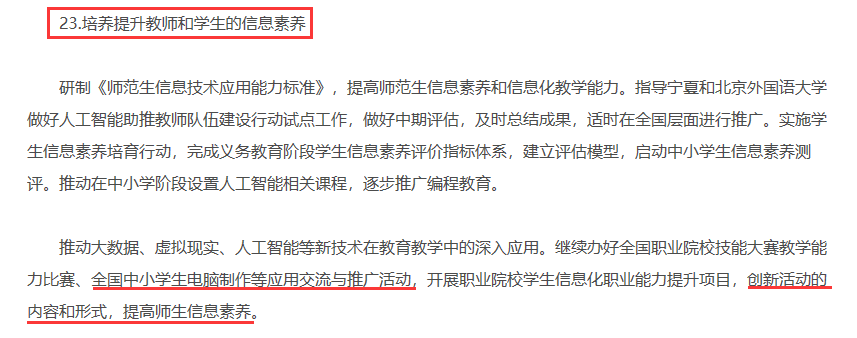 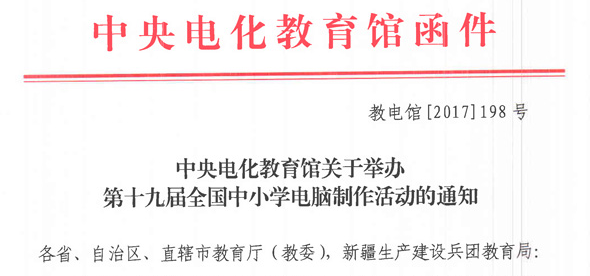 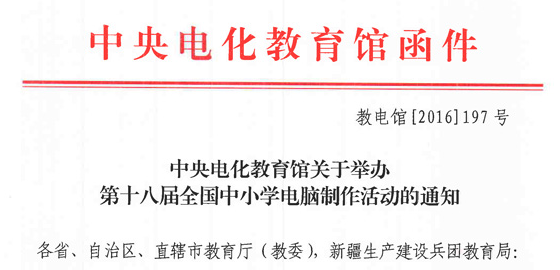 重展示
重交流
转型升级
……
中央电化教育馆
活动介绍
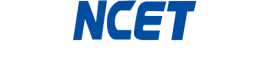 活动简介
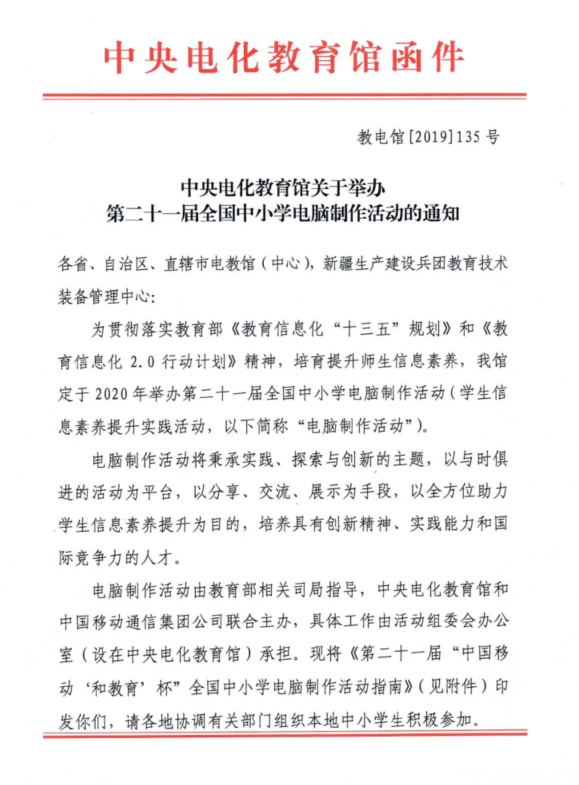 全国中小学电脑活动已连续举办二十届。从2000年开始，活动始终坚持以“实践、探索、创新”为主题、以形式多样的活动项目为载体，积极推动教育信息化发展。
中央电化教育馆官网
http://www.ncet.edu.cn
全国中小学电脑制作活动官网
http://www.huodong2000.com.cn/
中央电化教育馆
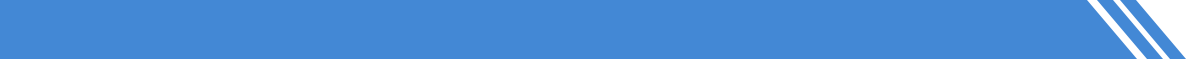 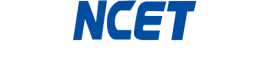 目录
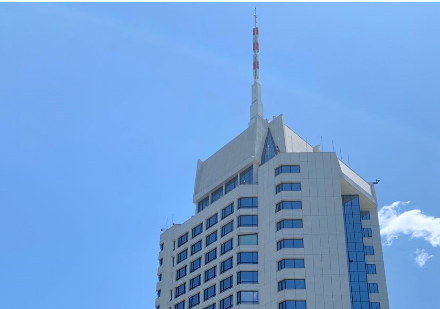 活动介绍
指南解读
活动注意事项
指南解读
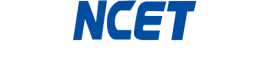 人工智能
程序设计
数字创作
机器人
创客
活动内容
中央电化教育馆
指南解读-数字创作项目
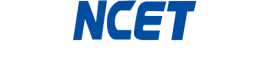 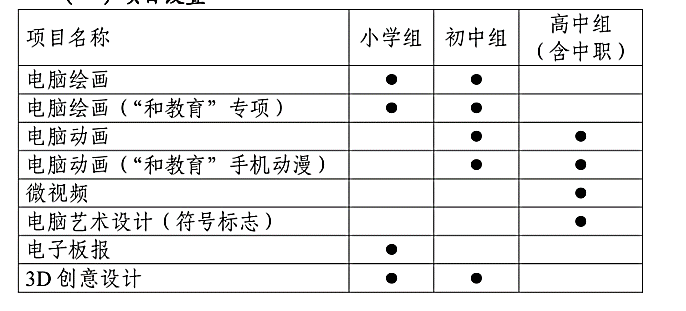 中央电化教育馆
指南解读-数字创作项目
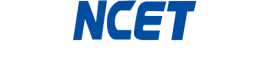 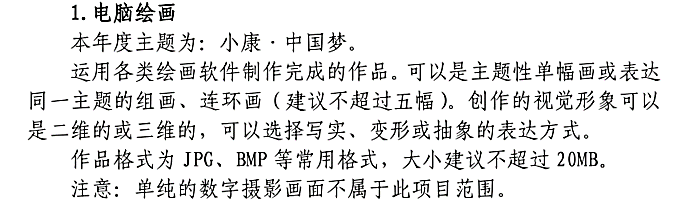 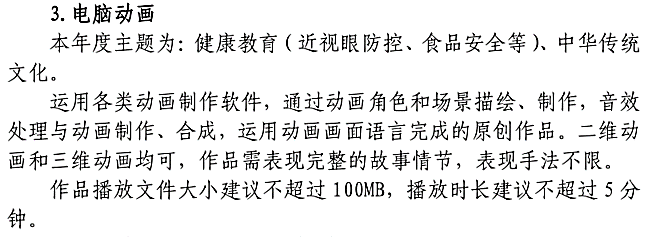 中央电化教育馆
指南解读-数字创作项目
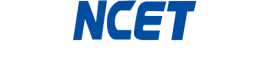 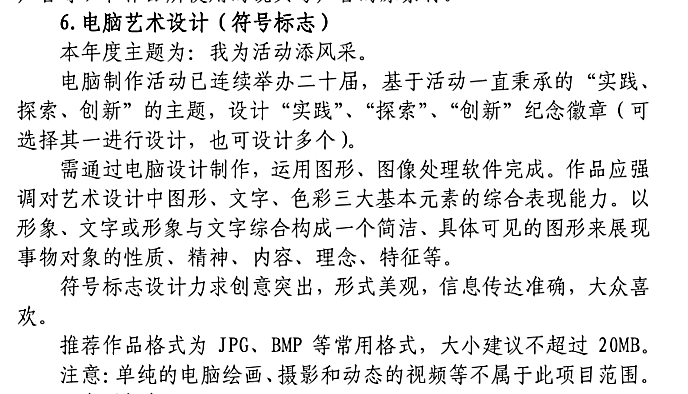 中央电化教育馆
指南解读-数字创作项目
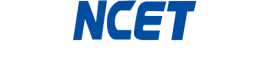 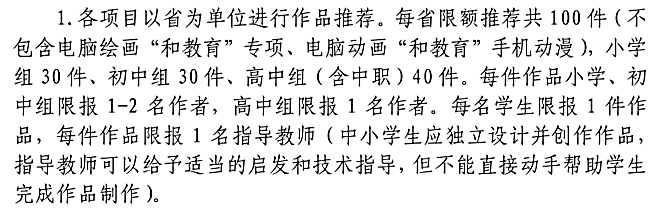 中央电化教育馆
指南解读-数字创作项目
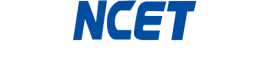 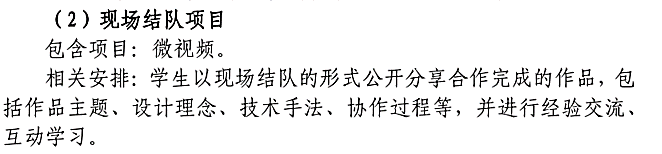 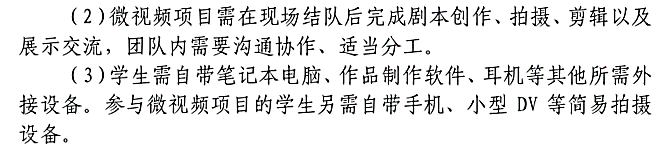 中央电化教育馆
指南解读
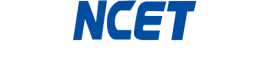 人工智能
程序设计
数字创作
机器人
创客
活动内容
中央电化教育馆
指南解读-程序设计项目
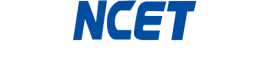 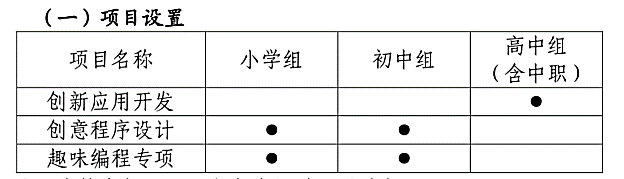 中央电化教育馆
指南解读-程序设计项目
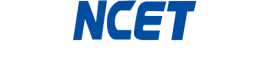 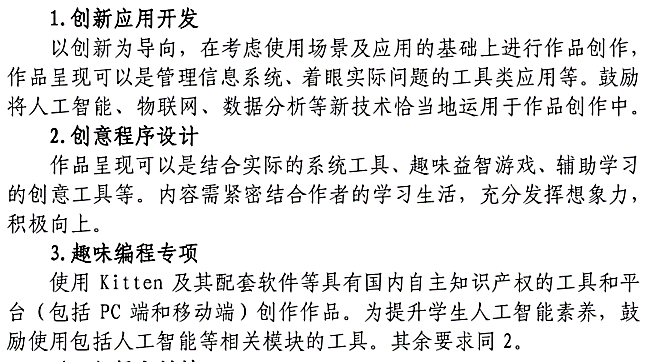 中央电化教育馆
指南解读-程序设计项目
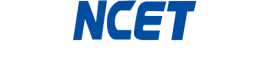 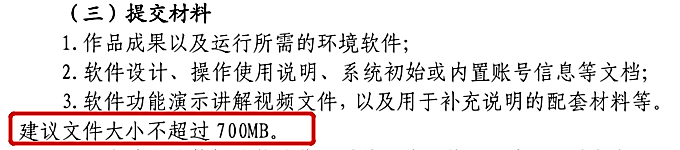 中央电化教育馆
指南解读-程序设计项目
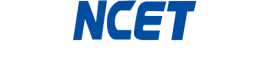 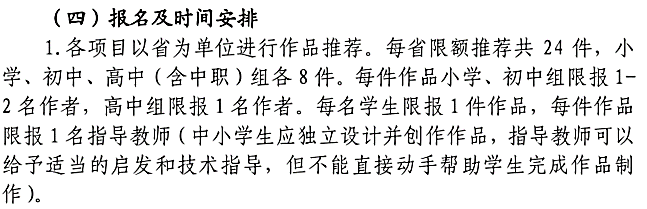 中央电化教育馆
指南解读-程序设计项目
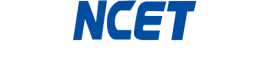 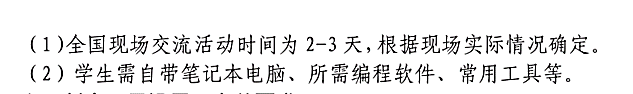 中央电化教育馆
指南解读
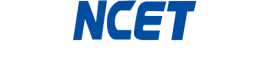 人工智能
程序设计
数字创作
机器人
创客
活动内容
中央电化教育馆
指南解读-机器人项目
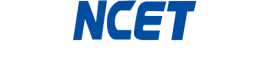 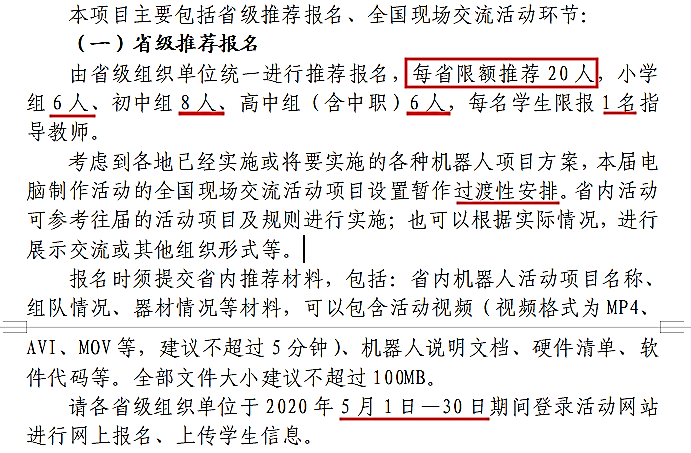 中央电化教育馆
指南解读-机器人项目
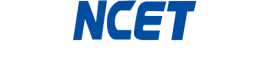 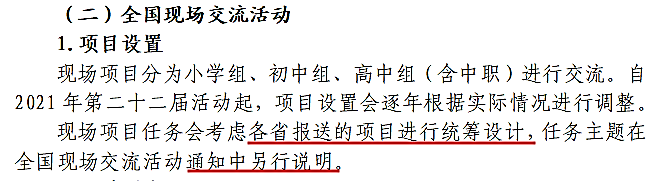 中央电化教育馆
指南解读-机器人项目
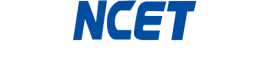 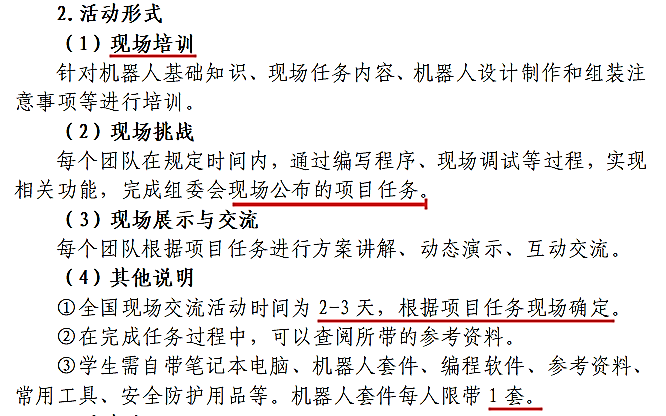 中央电化教育馆
指南解读
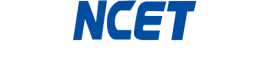 人工智能
程序设计
数字创作
机器人
创客
活动内容
中央电化教育馆
指南解读-创客项目
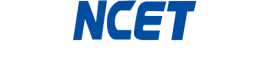 1. 项目设置
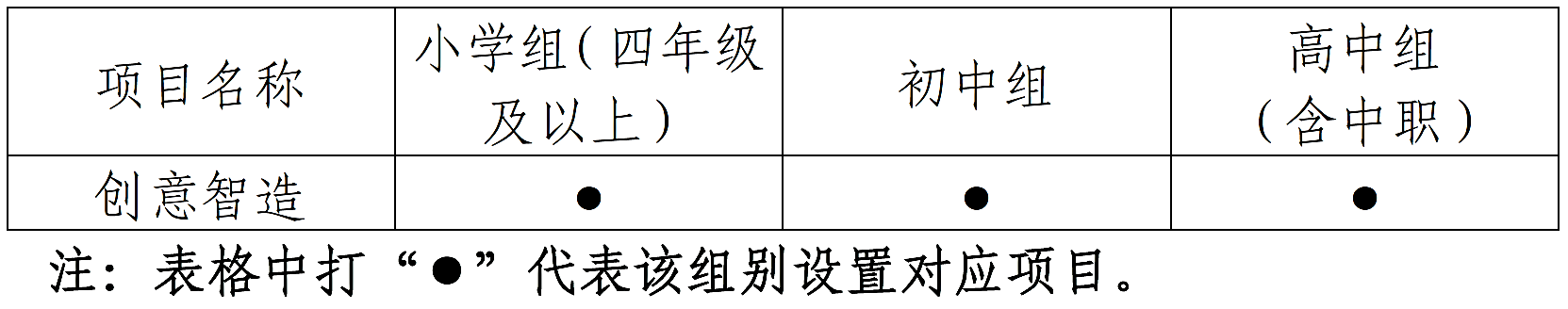 中央电化教育馆
指南解读-创客项目
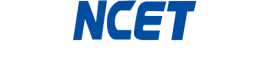 2. 组织形式
省级推荐报名
全国现场交流活动
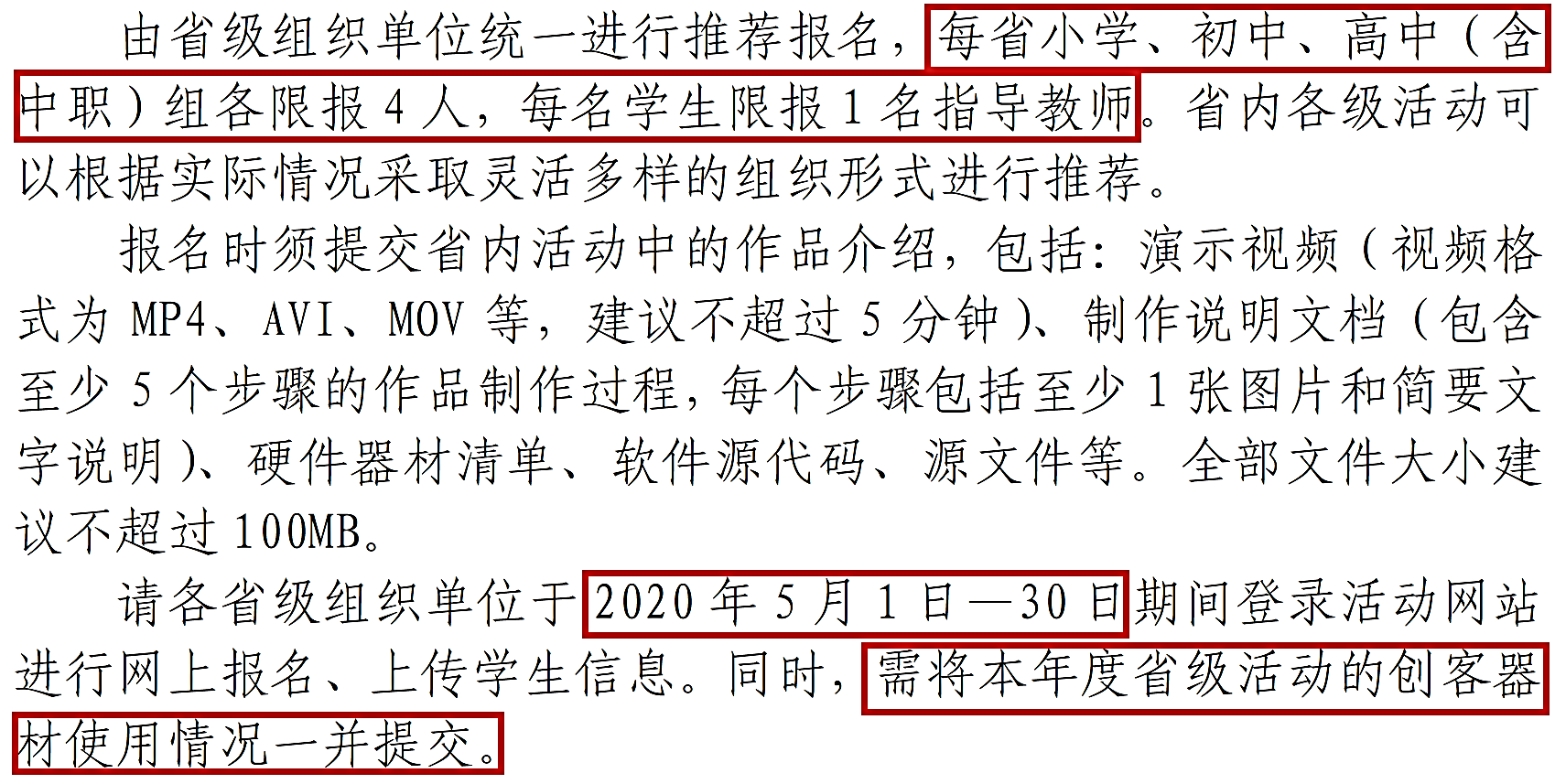 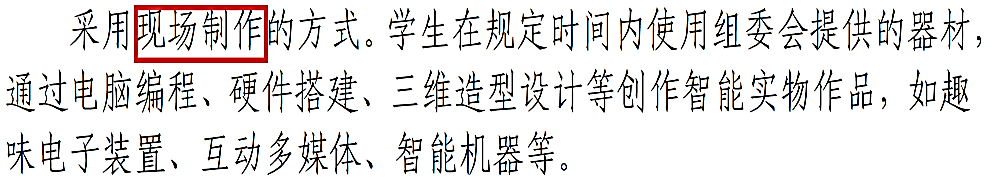 中央电化教育馆
指南解读-创客项目
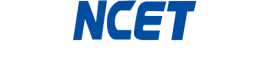 3. 活动流程
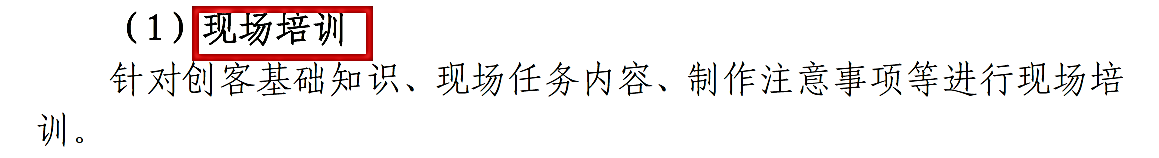 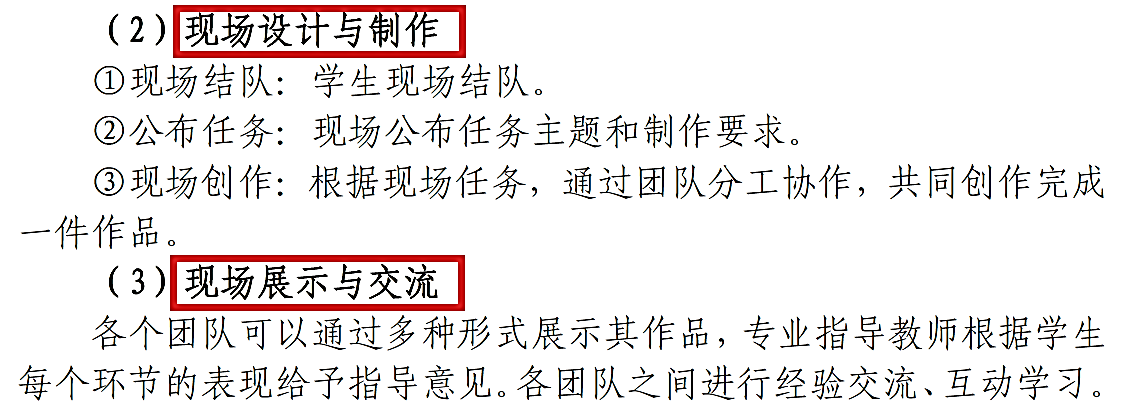 中央电化教育馆
指南解读-创客项目
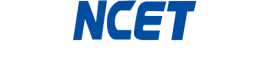 4. 其他说明
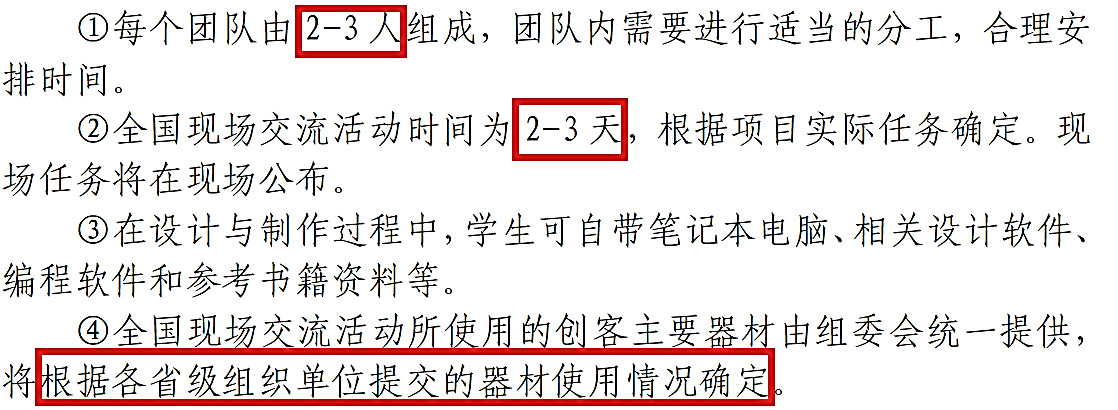 中央电化教育馆
指南解读
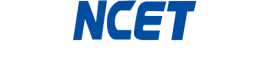 人工智能
程序设计
数字创作
机器人
创客
活动内容
中央电化教育馆
指南解读-人工智能项目
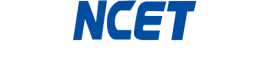 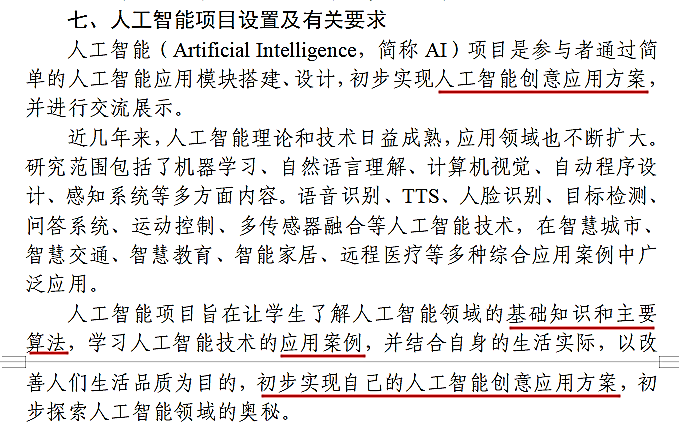 中央电化教育馆
指南解读-人工智能项目
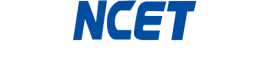 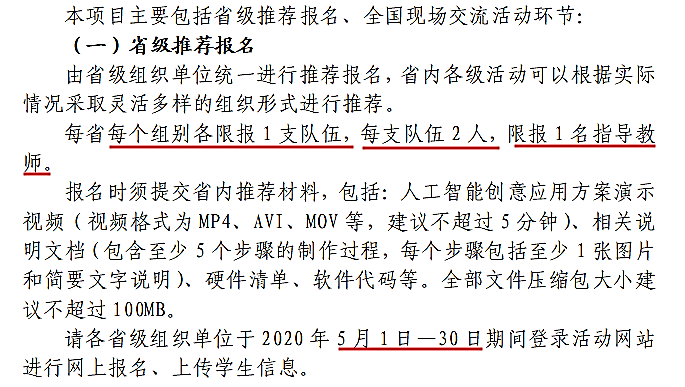 中央电化教育馆
指南解读-人工智能项目
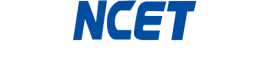 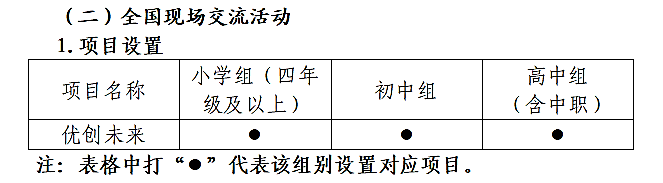 中央电化教育馆
指南解读-人工智能项目
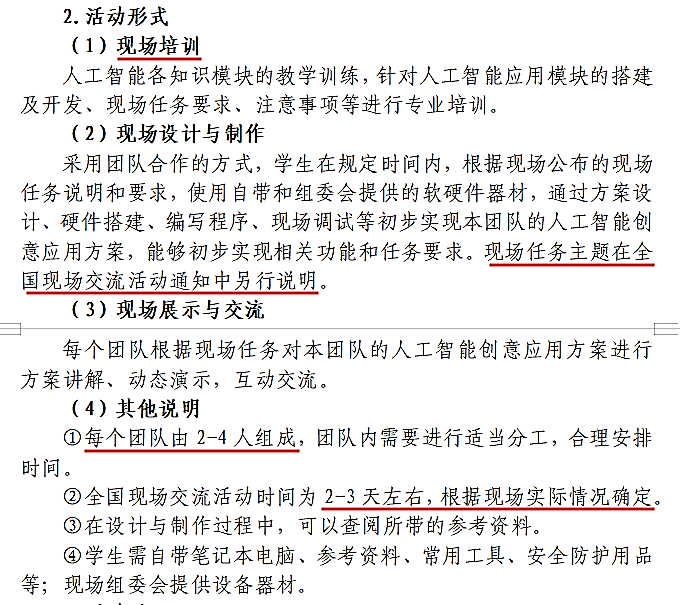 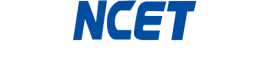 中央电化教育馆
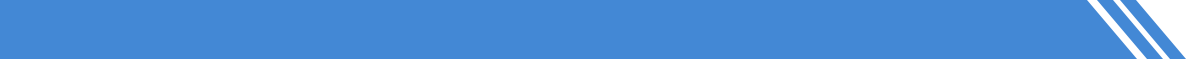 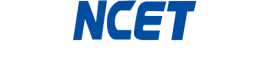 目录
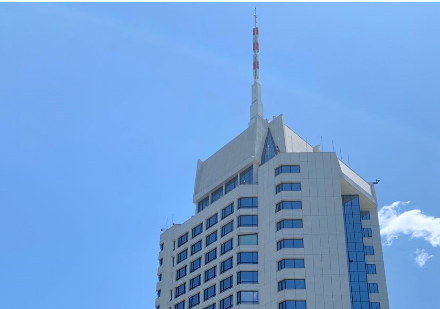 活动介绍
指南解读
活动注意事项
活动注意事项
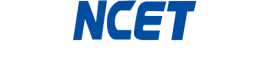 报名
指南发布：2019-11-28（关注活动网站或央馆网站相关文件）。
现场活动通知发布：2020年6月左右。
各省报送时间：
数字创作、程序设计项目为：2020年4月1日-2020年4月30日
创客、机器人、人工智能项目为：2020年5月1日-2020年5月30日
活动组织：由各级电教部门统一组织，不接受个人报名。
指南内容
注意事项：指南中各项目细节，包括当年度主题、报送要求、形态界定、现场活动形式、现场需自带笔记本电脑等。
现场活动
现场活动时间：2020年暑假期间。
证书发放：不发放获奖证书，根据活动参与情况发放参与证书。
中央电化教育馆
感谢聆听！
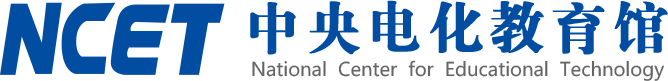 活动组委会办公室：
        中央电化教育馆 项目部
电  话：010-66490951 
E-MAIL：xmb@moe.edu.cn